Soil solarization for sustainable management of weeds, pests, and pathogens in Kentucky and Tennessee high tunnels
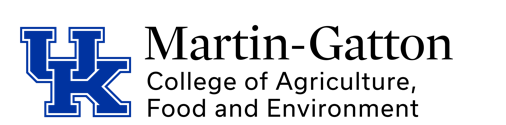 Rachel Rudolph, Annette Wszelaki, Luize Lessmann, Brooke Emery, April Lamb, Nicole Gauthier, Erin Haramoto, Jonathan Larson,
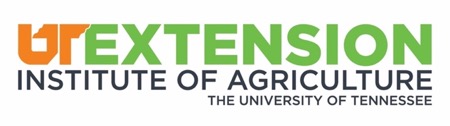 High tunnels (HTs) in Kentucky and Tennessee
Kentucky has ~1,700 HTs 
Tennessee has over 700 HTs

Soilborne diseases, pests, and weeds can become problematic in HTs
Causing yield loss
Issues with crop and soil quality
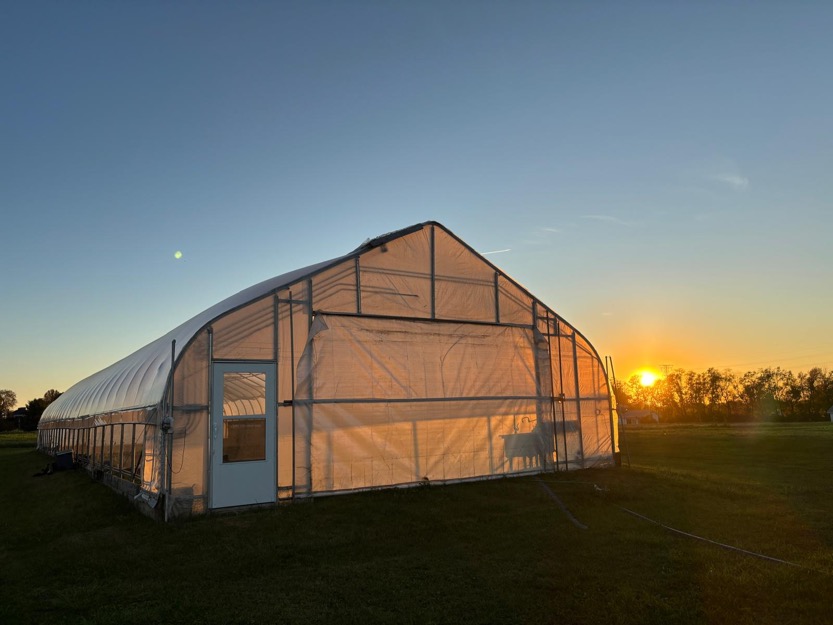 High Tunnel at UK Horticulture Research Farm
Photo credit: Luize Lessmann
[Speaker Notes: Issues:rarely moved due to labor and expensesmany people do not rotate the croppesticides and herbicides restricted, either by legality of expense to buy them]
Soil solarization
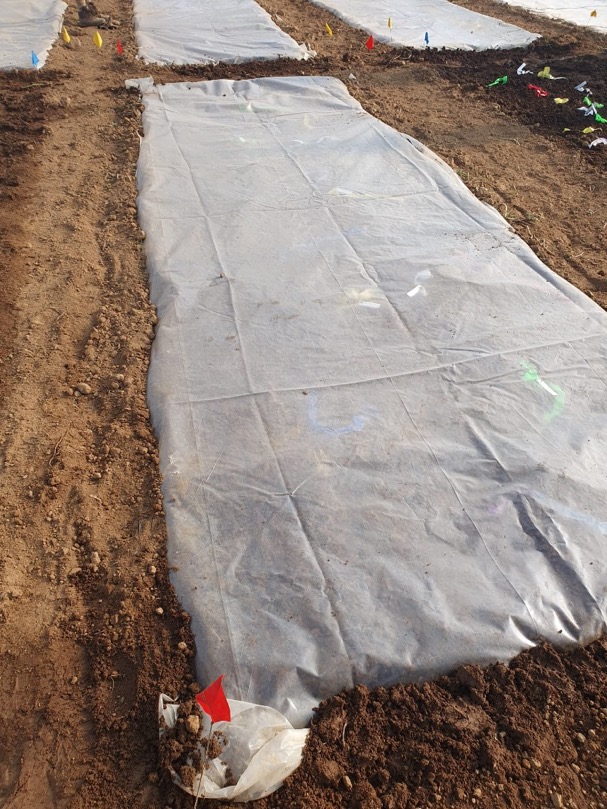 Uses passive solar heating of wet soil under transparent plastic tarping

Achieves high soil temperatures 

Temperatures reached can be detrimental to soilborne pathogens, pests, and weeds
Target is 104°F or higher
Soil Solarization at UK Horticulture Research Farm
Photo credit: Luize Lessmann
Objectives
A
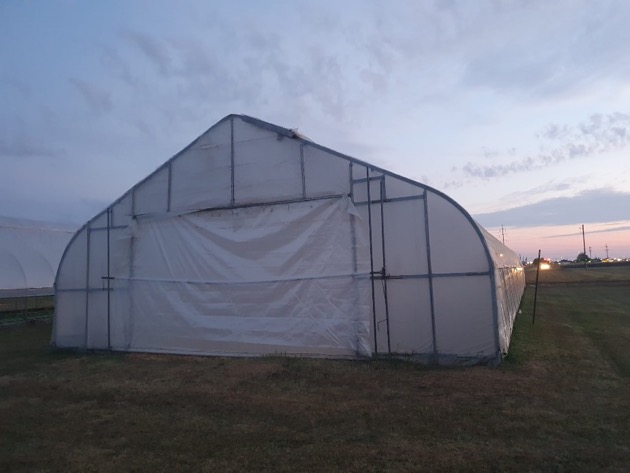 Locations: 
Lexington, KY (38.0389° N) 
Knoxville, TN (35.9606° N)
Solarization in open and closed tunnels
Seasons and duration
April, July, September
2 and 4 weeks of solarization
Soil temperature at different soil depths
2, 4, and 6 inches
Effect of soil solarization on weeds and pests
Pathogens at different soil depths (closed tunnel at UK only)
Lettuce yield and quality
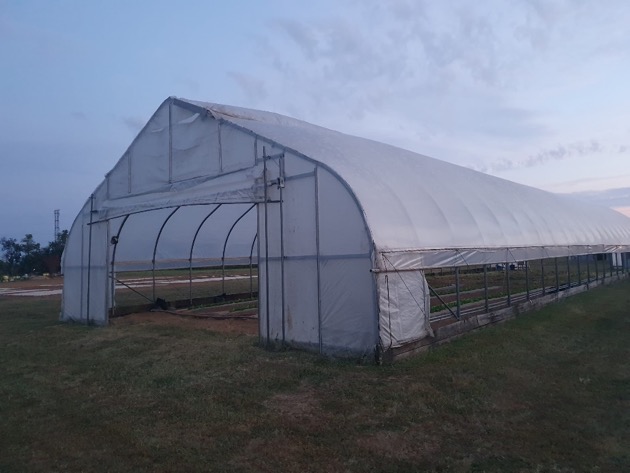 B
A: Sealed High Tunnel B: Open high tunnel
Photo credit: Luize Lessmann
Day of solarization
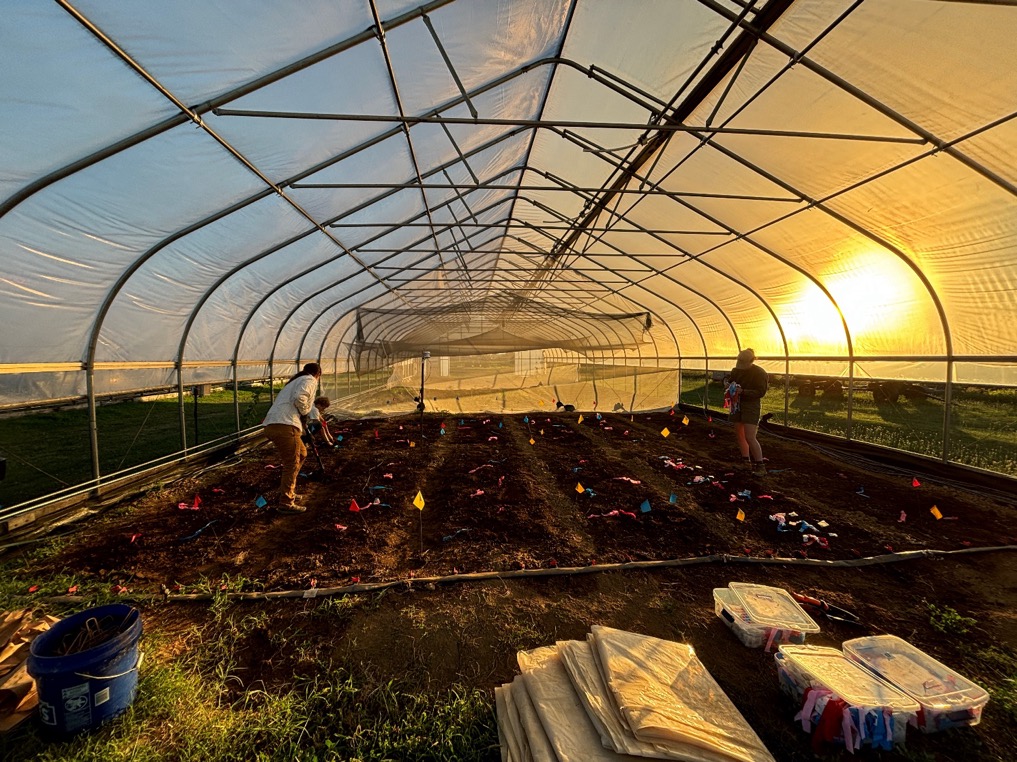 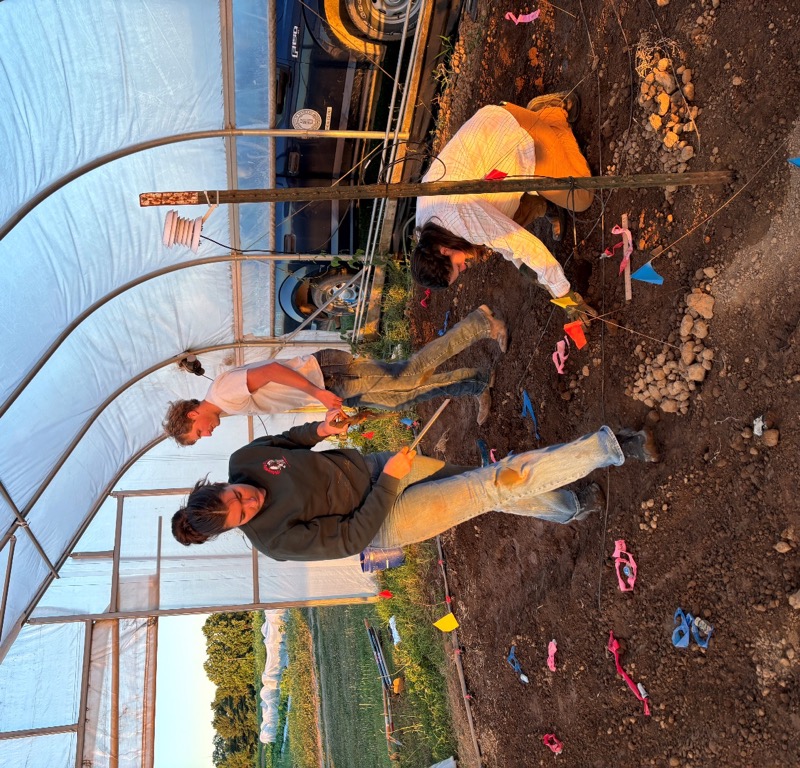 Soil at 70% water capacity - distributing pathogens, burying pathogens and data loggers, trenching
Photo credit: Luize Lessmann
Burying pathogens
Photo credit: Luize Lessmann
Day of solarization
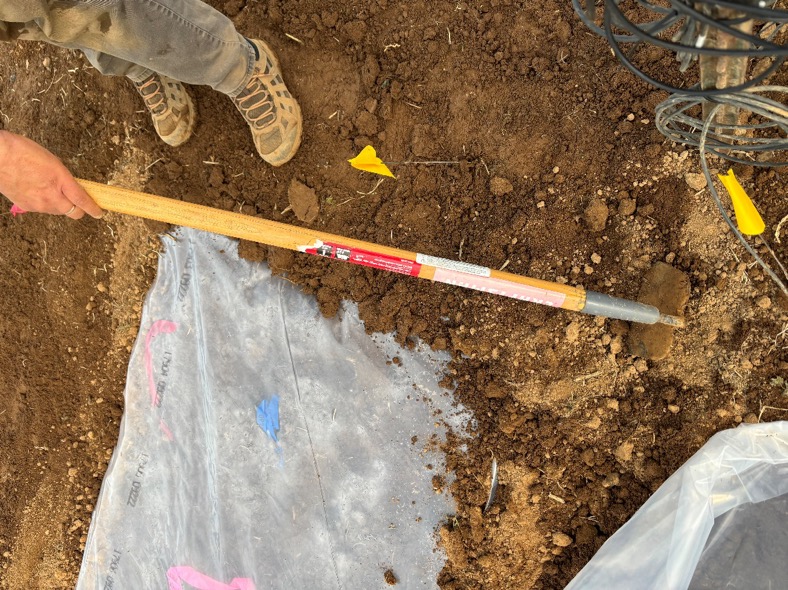 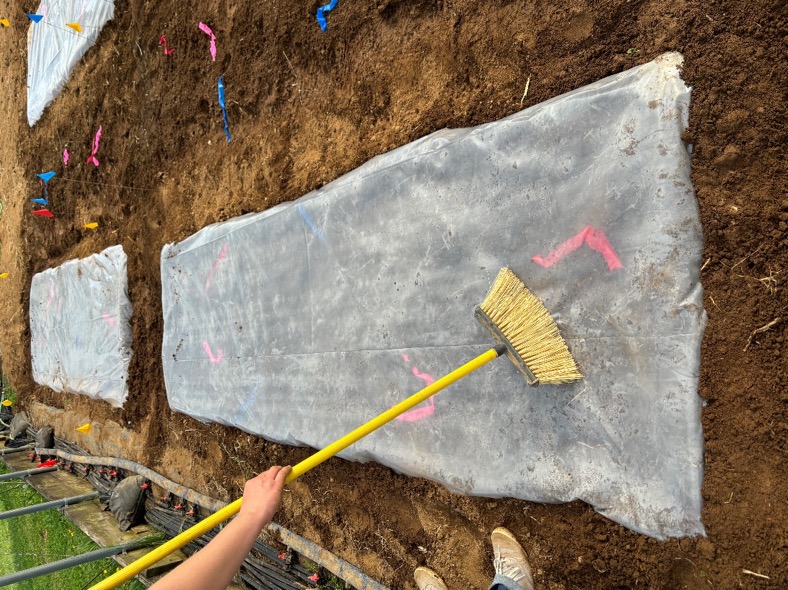 Sweep soil from plastic tarp
Photo credit: Luize Lessmann
Seal the edges with soil
Photo credit: Luize Lessmann
Soil solarization
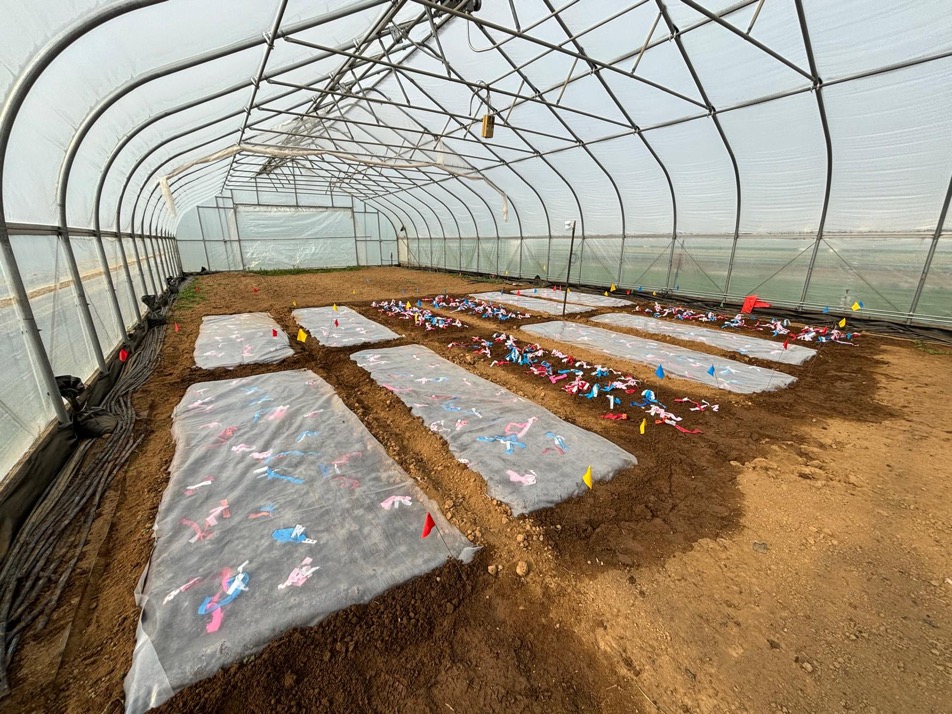 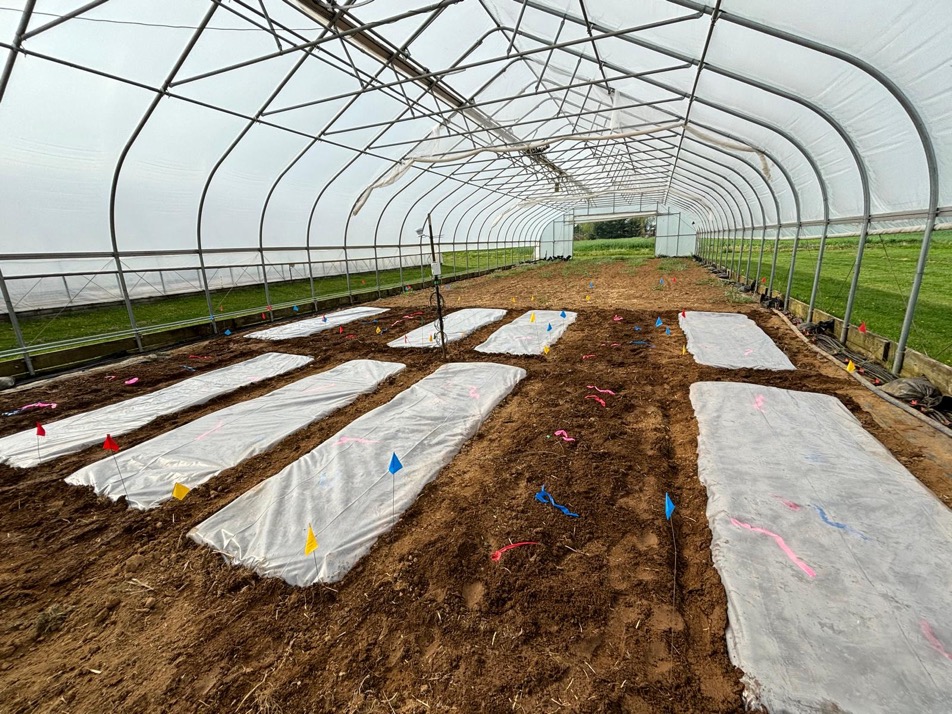 Soil solarization in the closed tunnel
Photo credit: Luize Lessmann
Soil solarization in the open tunnel
Photo credit: Luize Lessmann
Weed sampling
1 quadrat per plot
Identified and dried biomass
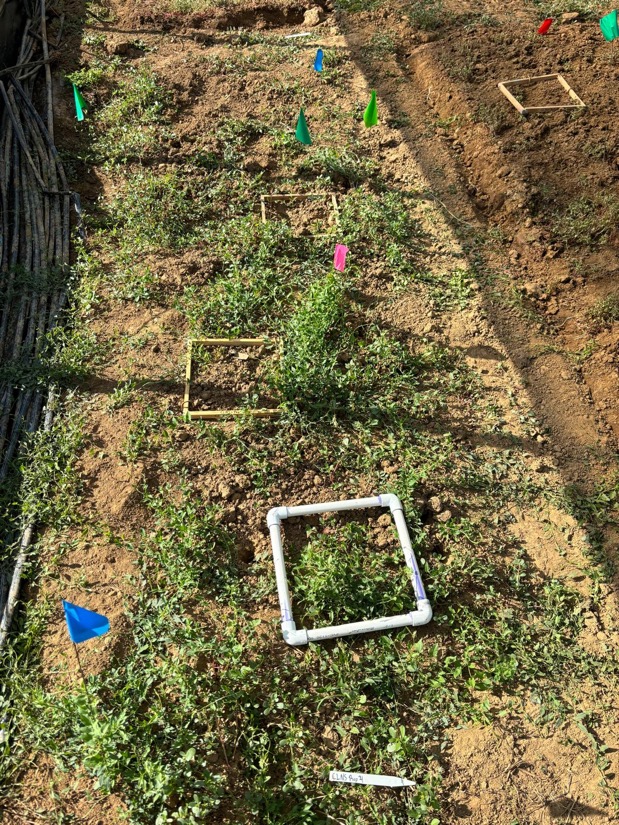 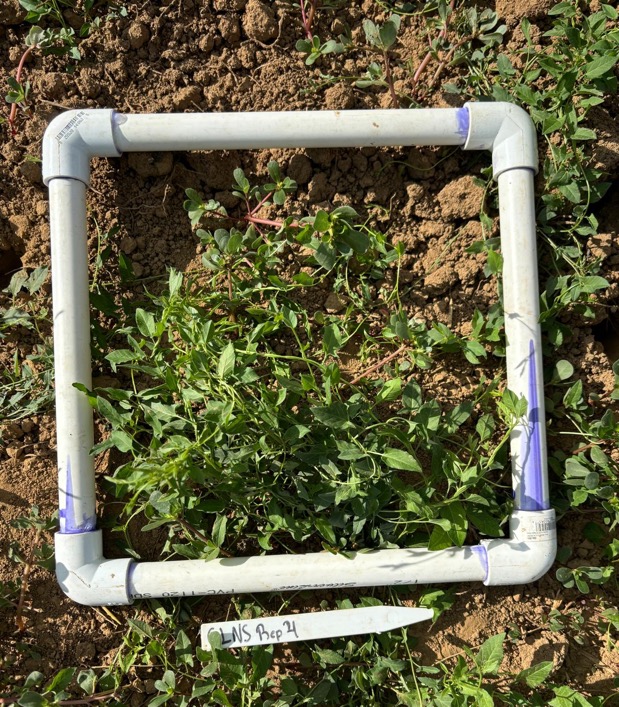 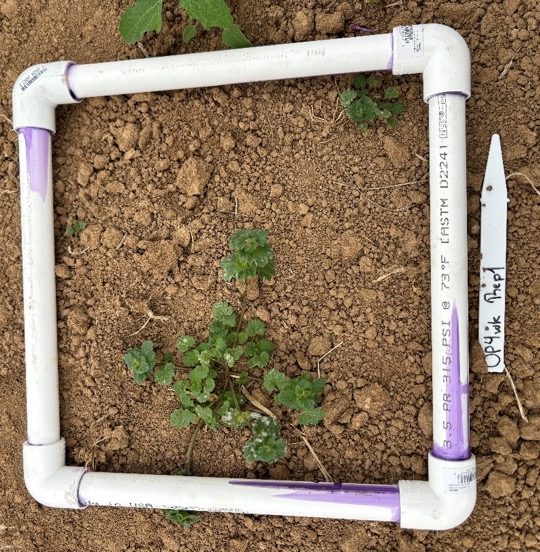 Quadrat with weeds
Photo credit: Luize Lessmann
Quadrat with weeds
Photo credit: Luize Lessmann
Quadrat randomly placed within the plot
Photo credit: Luize Lessmann
Weed emergence
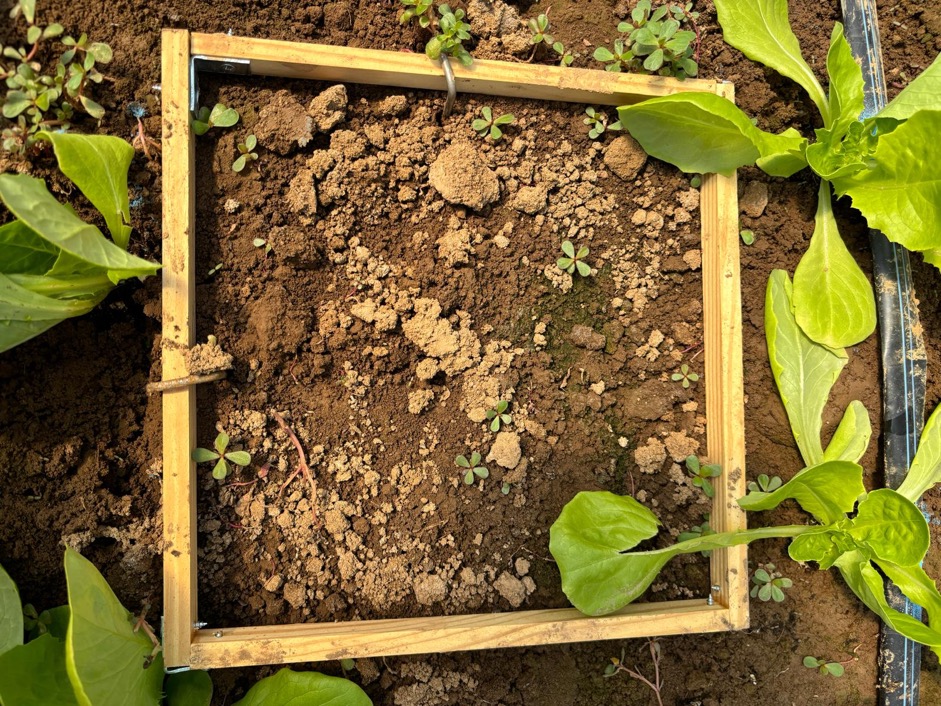 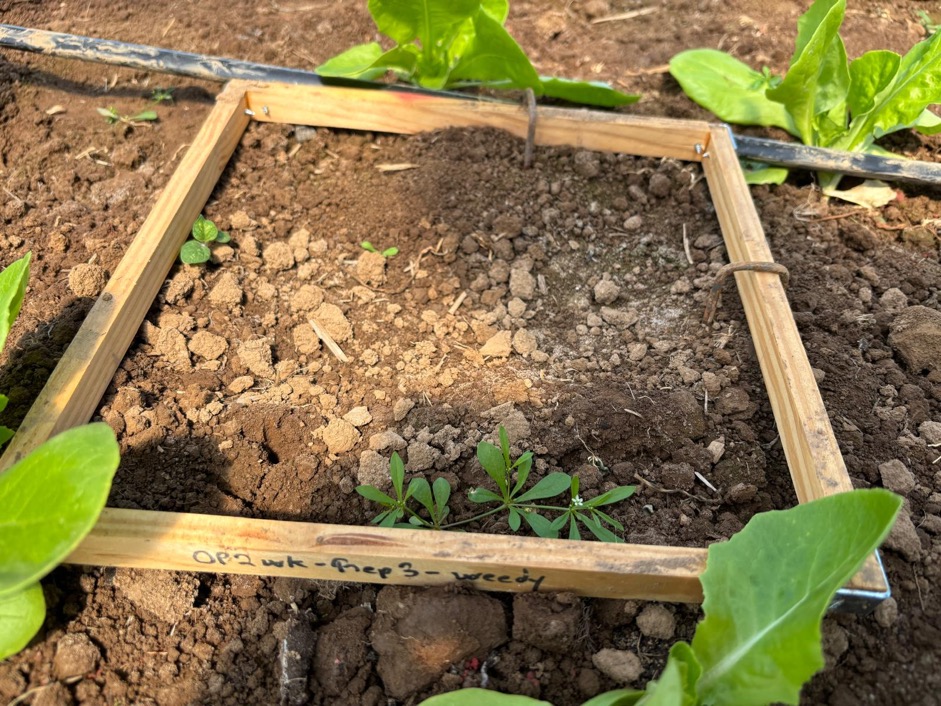 Weed emergence closed tunnel
Photo credit: Luize Lessmann
Weed emergence open tunnel
Photo credit: Luize Lessmann
Pest collection
Vacuumed over top vegetation to collect and identify pests
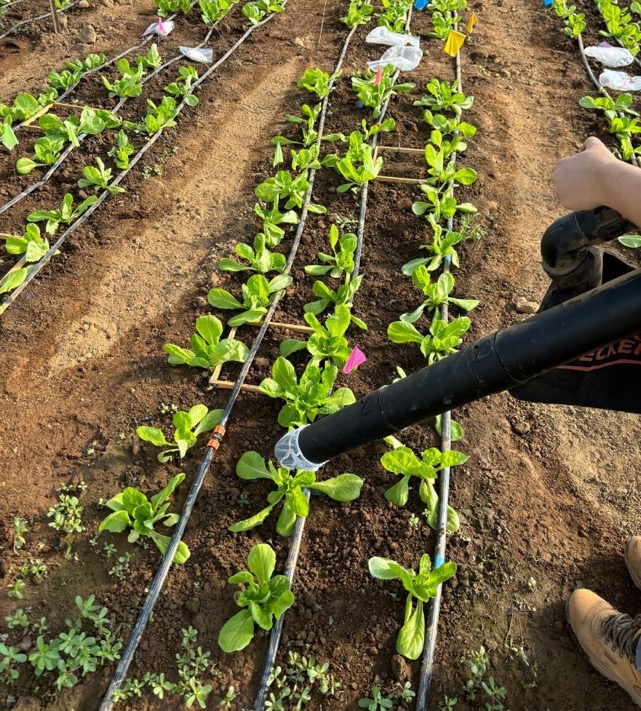 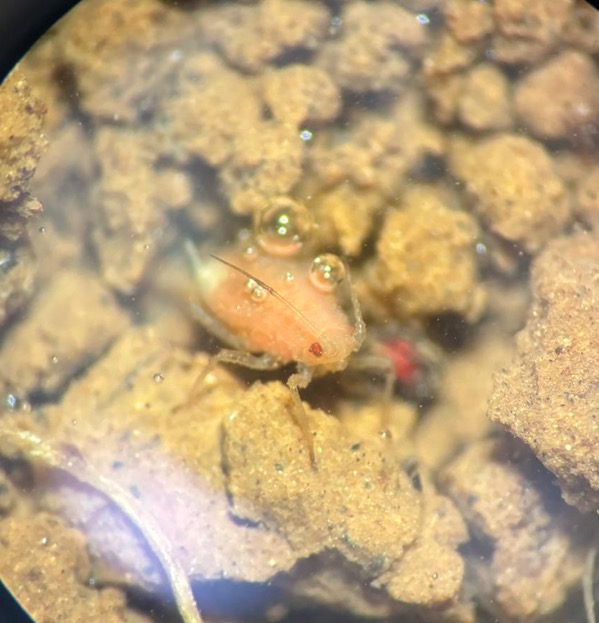 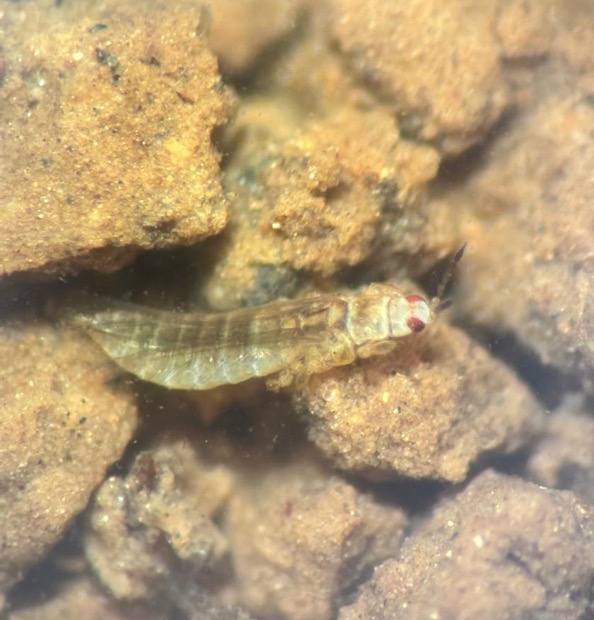 Thrips
Photo credit: Luize Lessmann
Aphid
Photo credit: Luize Lessmann
Vacuuming the insects
Photo credit: Luize Lessmann
Soilborne diseases
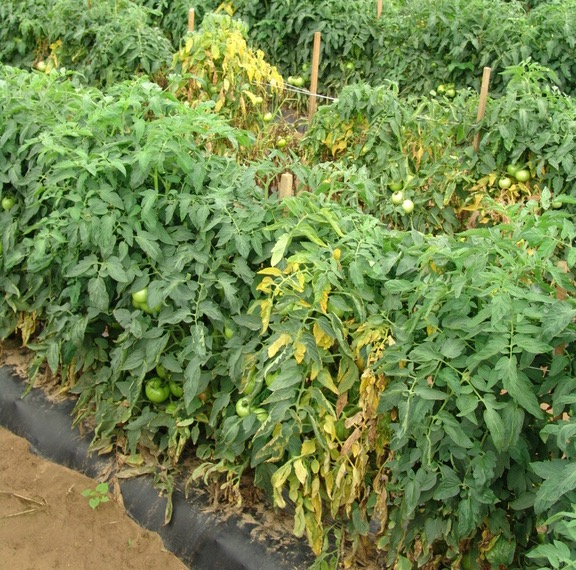 Typically, fungi or water molds
Complete lives within the soil
Affect below ground or soil-surface plant parts
May move to crowns or lower canopy
Spread via soil particles and water, sometimes seed
Build up over time
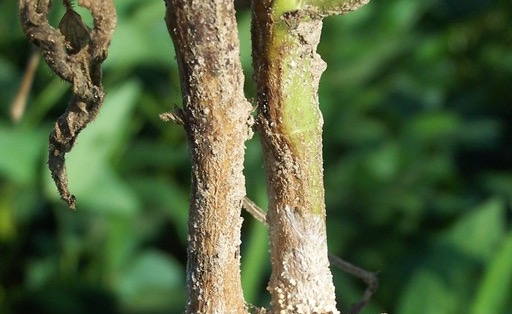 Pathogen targeted
Southern Blight (Agroathelia rolfsii)
Infects stem and crown of plants
Rot
Wilting 
Stunting
Plant death
Optimal conditions 80-95°F
Wide host range (> 500 species)
Survives 2 to 3 years
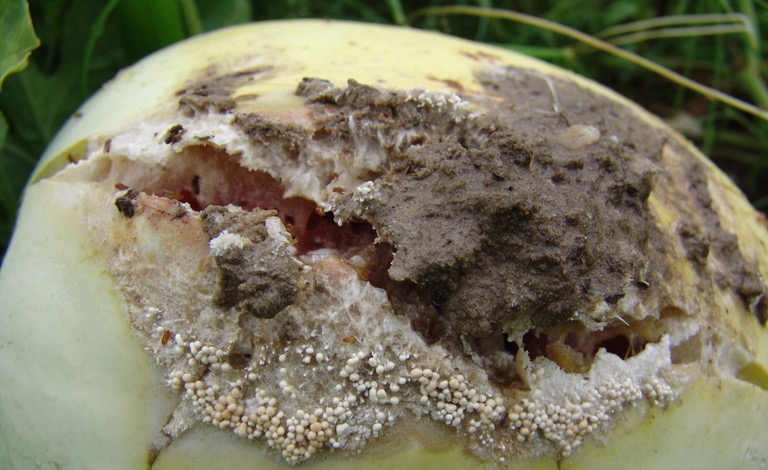 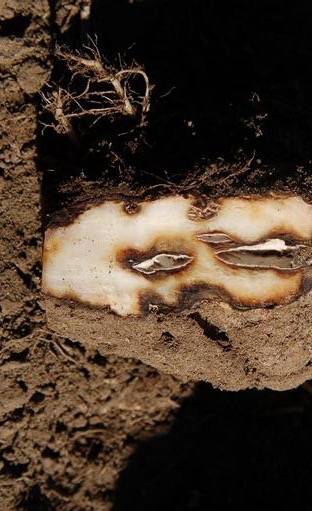 Pathogen targeted
Rhizoctonia Rot (Rhizoctonia solani)
Infects roots and crown
Crown rot
Stunting 
Wilting 
Plant death
Optimal conditions 60-80°F
Wide host range (> 200 species)
Survives 2 to 3 years
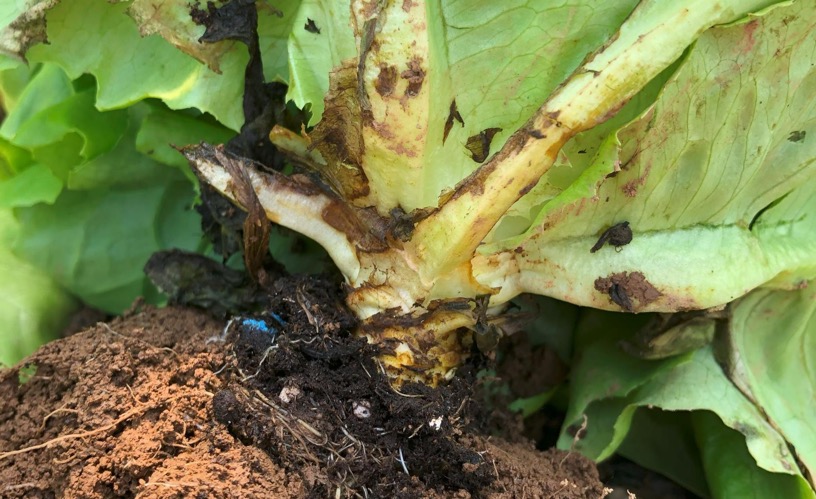 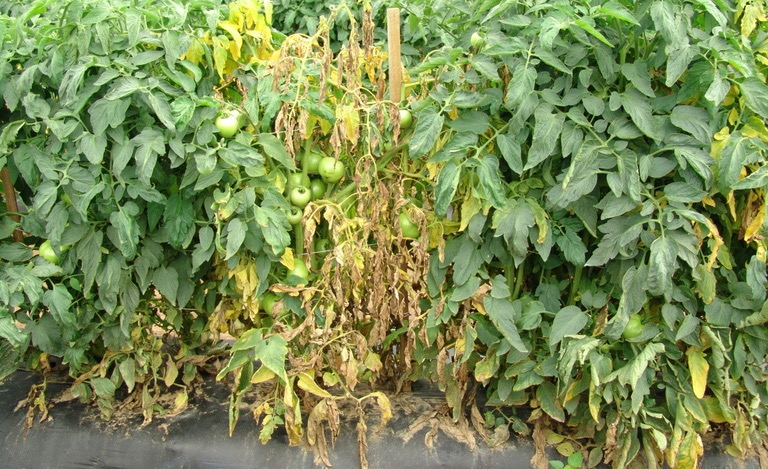 Pathogen targeted
Fusarium Wilt (Fusarium oxysporum)
Enters vasculature of plants
Xylem necrosis
Wilting 
Yellowing 
Plant death
Optimal soil conditions 75-80°F
Wide host range (>120 species)
Survives 3 to 5 years (up to 10 yrs)
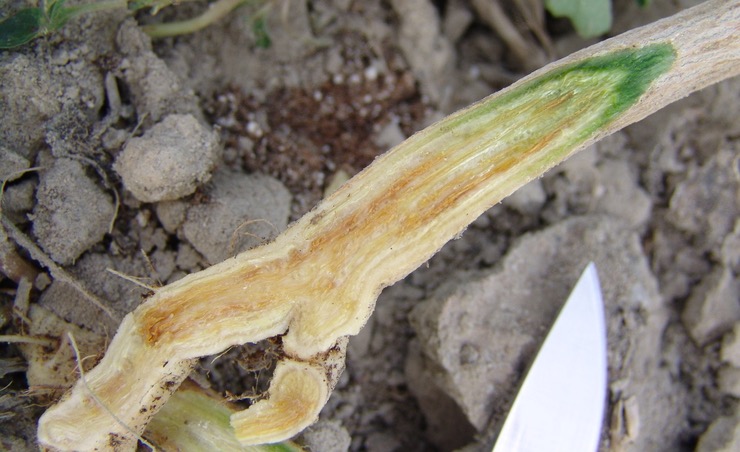 Lettuce production
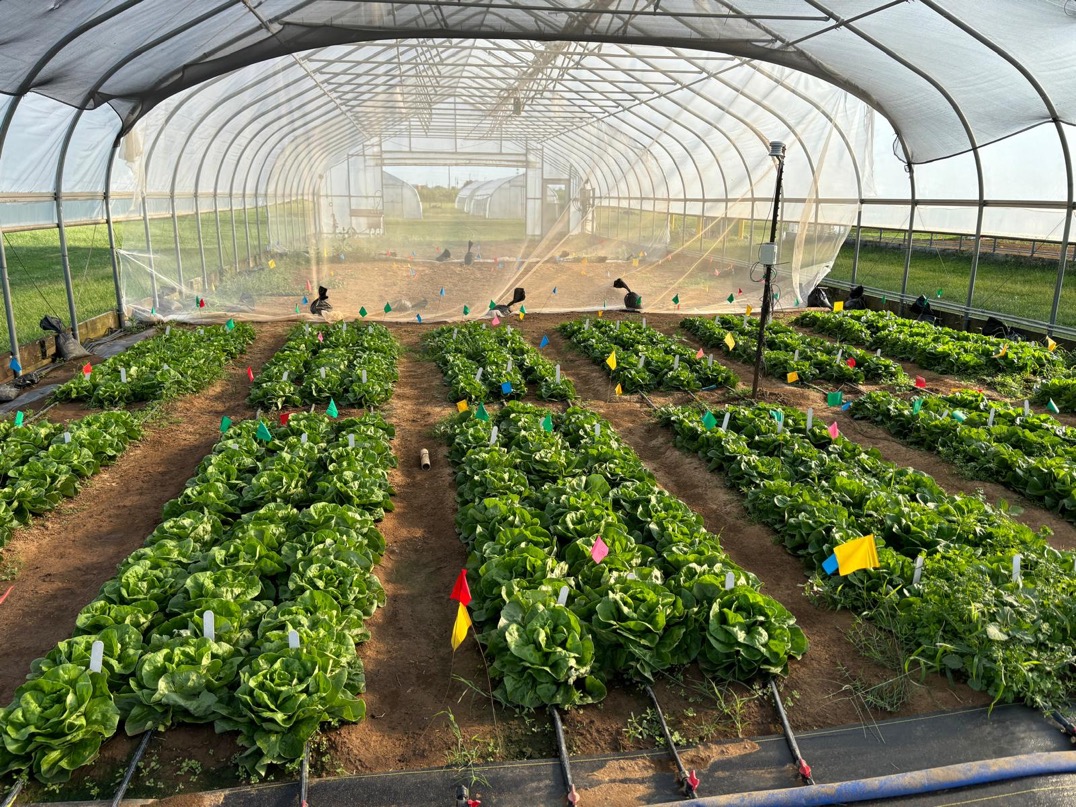 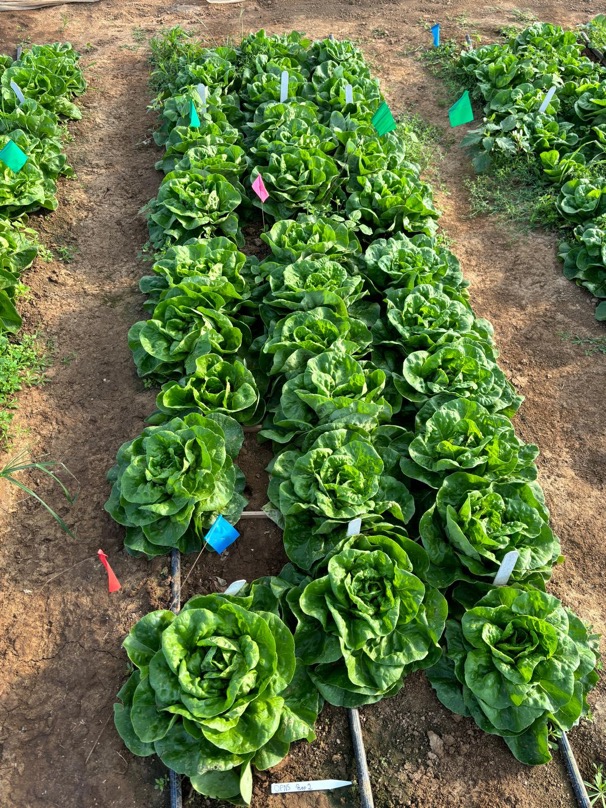 Plots with lettuce at UK Horticulture Research Farm
Photo credit: Luize Lessmann
Plot with lettuce at UK Horticulture Research Farm
Photo credit: Luize Lessmann
Average soil daily maximum temperature (°F)
*Dark grey boxes indicate reaching ≥ 104°F
Average soil daily maximum temperature (°F)
*Dark grey boxes indicate reaching ≥ 104°F
Accumulated hours ≥ 104 °F in soil
Accumulated Hours ≥ 104 °F in soil
Outside air temperature April through November
20
High tunnel temperature April through November
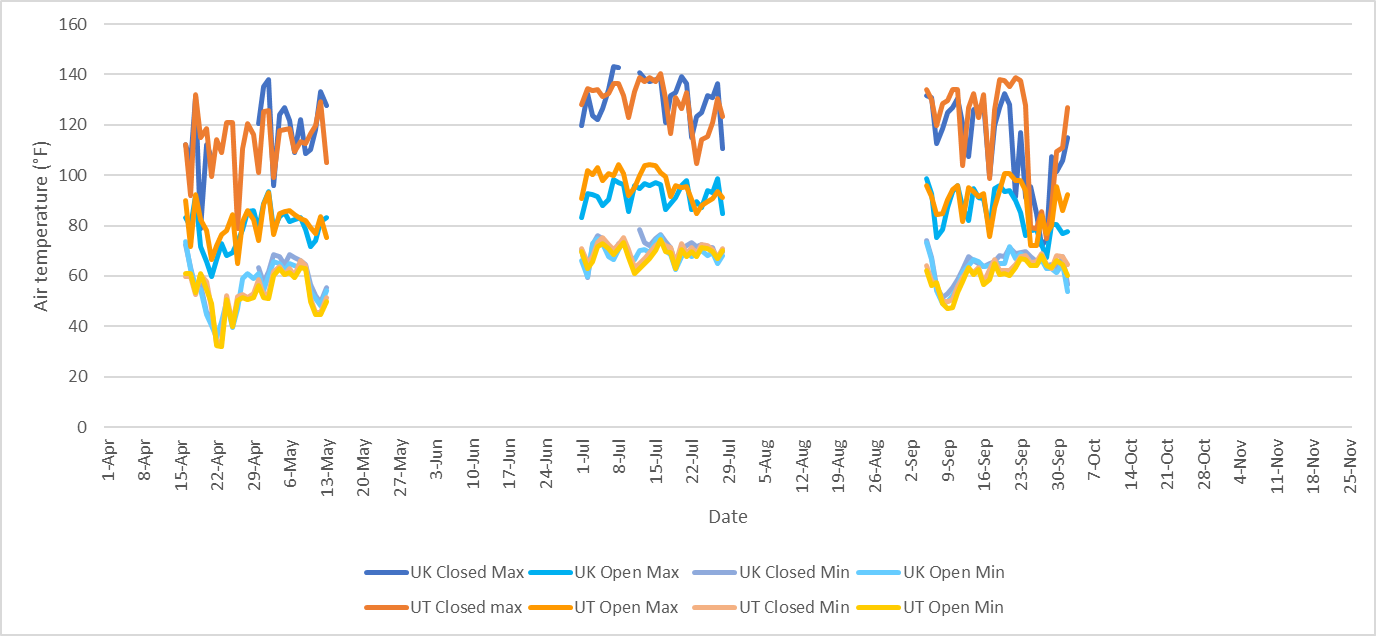 21
KY weeds in the closed tunnel after July tarp removal
4 week solarization
Nonsolarized control
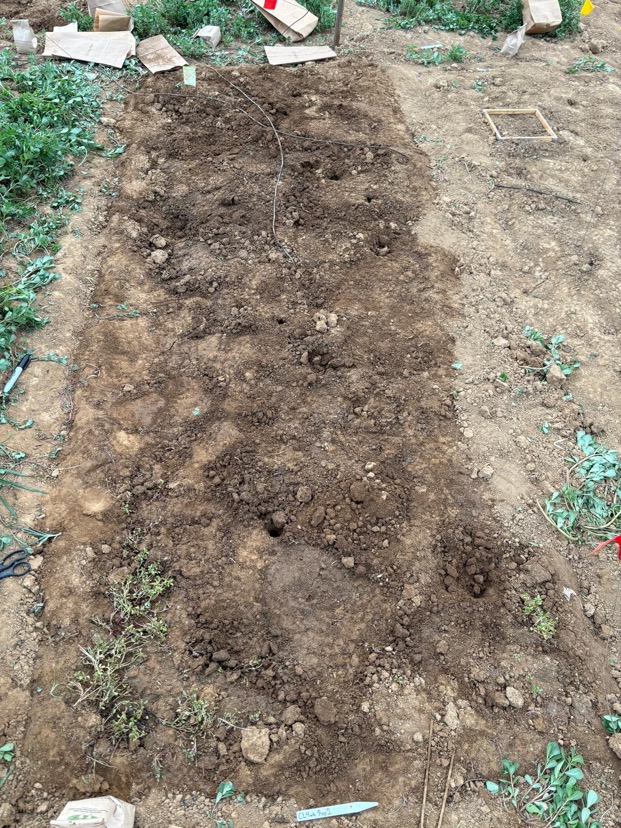 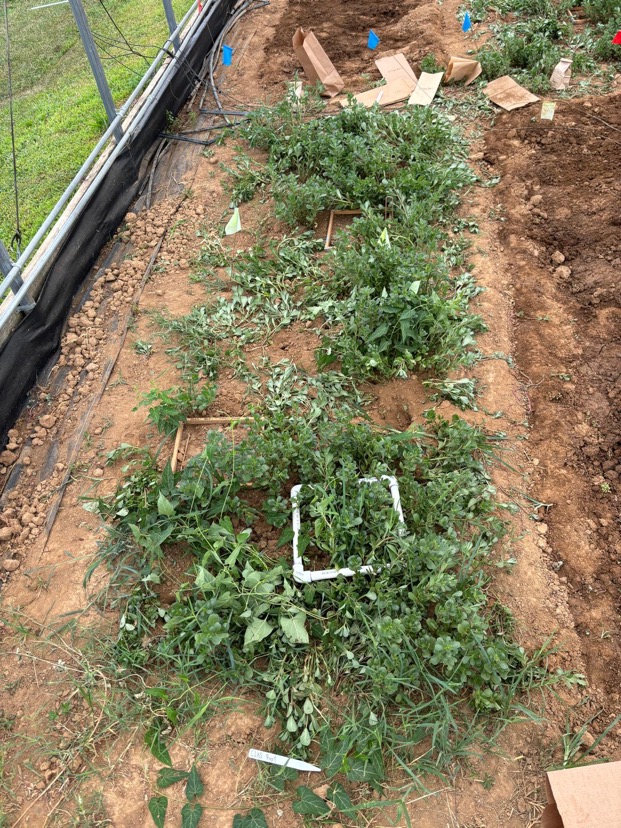 Photo credit: Luize Lessmann
Photo credit: Luize Lessmann
KY weeds in the open tunnel after July tarp removal
4 week solarization
Nonsolarized control
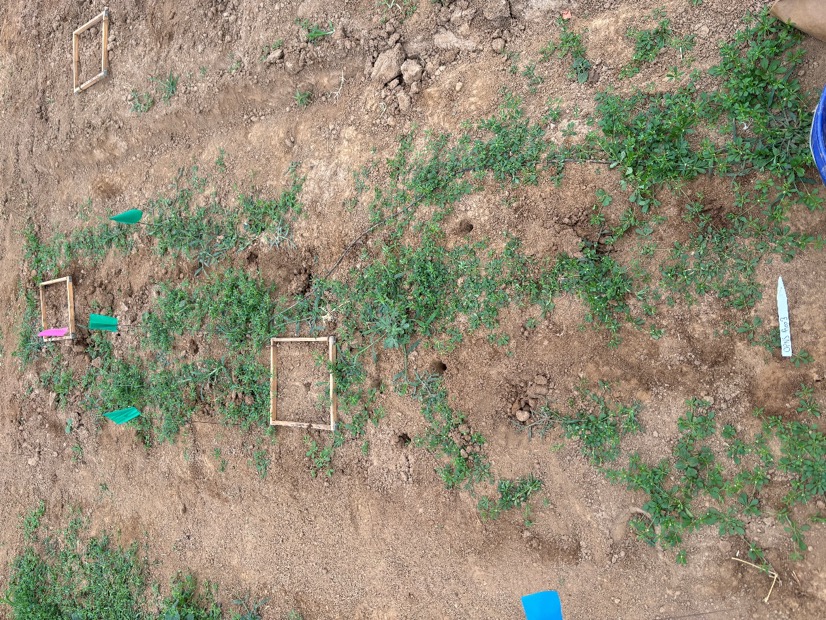 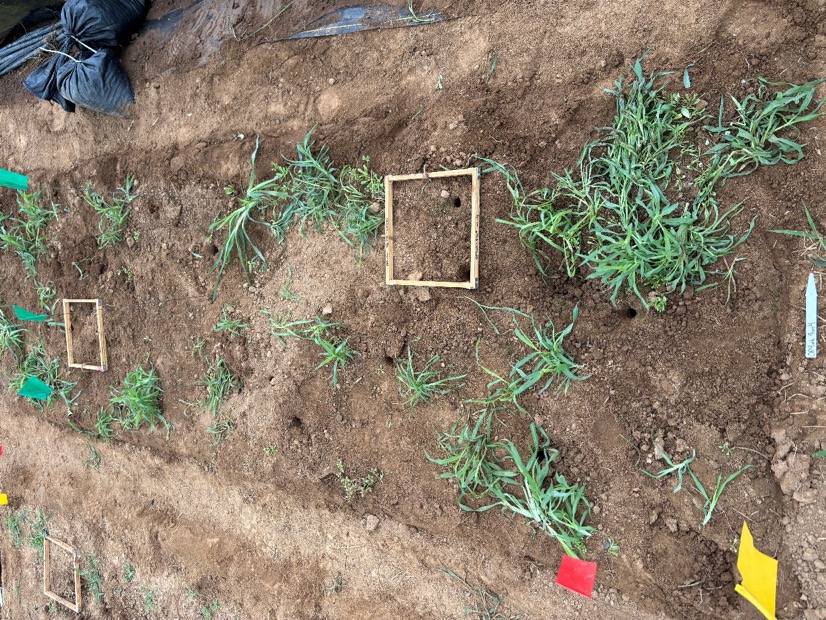 Photo credit: Luize Lessmann
Photo credit: Luize Lessmann
KY dried weed biomass after tarp removal
April
July
September
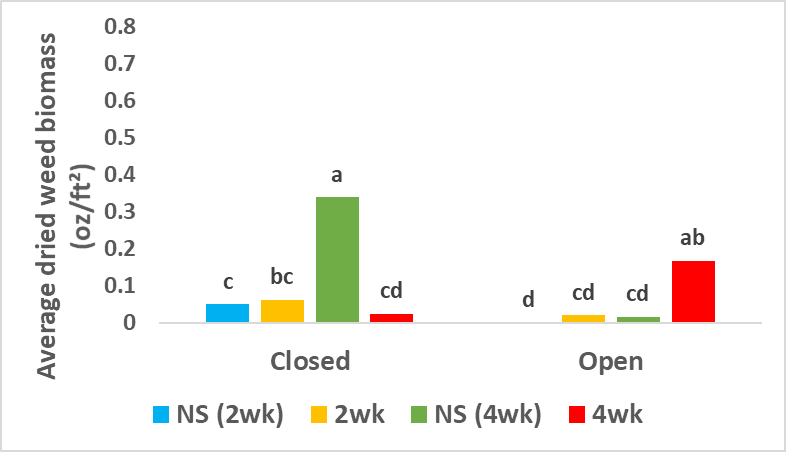 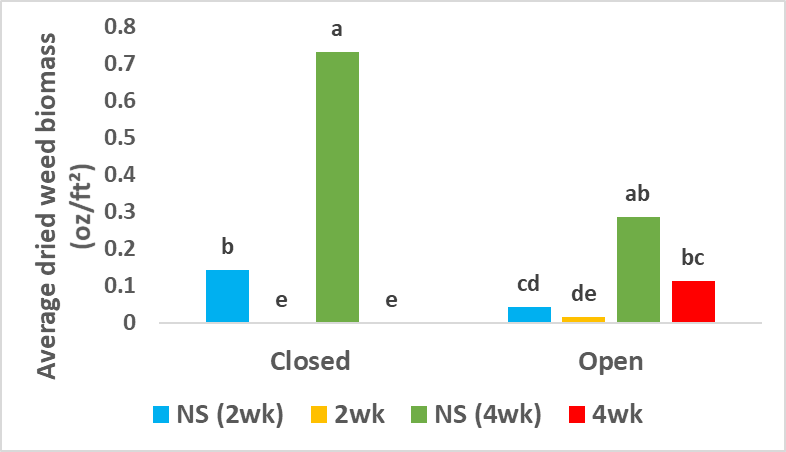 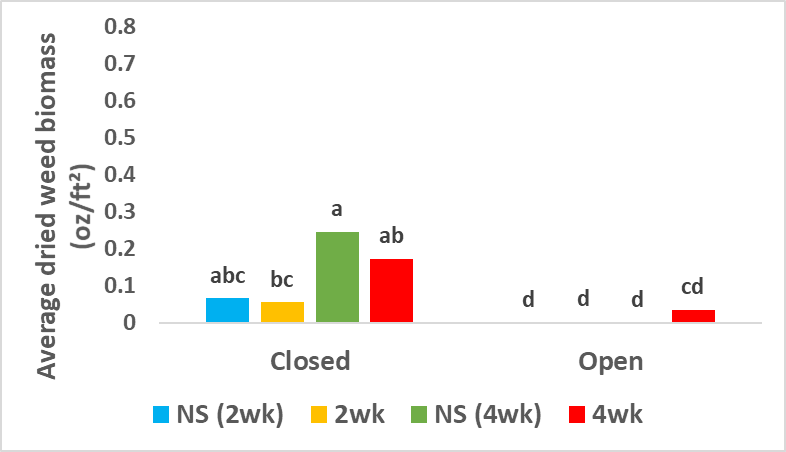 TN dried weed biomass after tarp removal
April
July
September
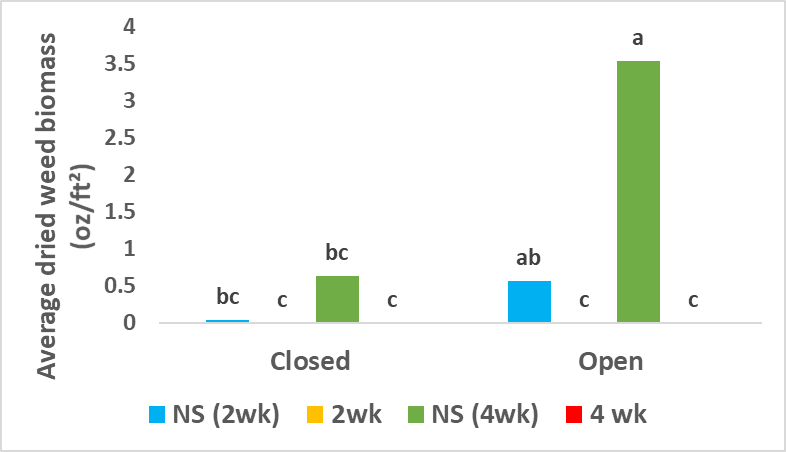 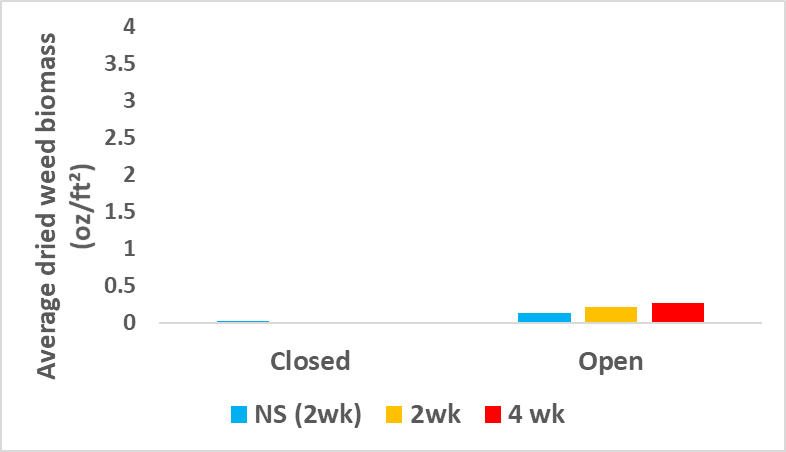 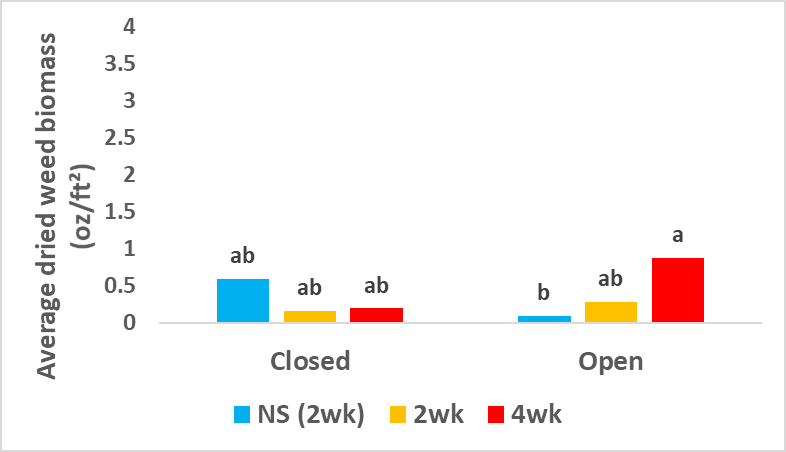 KY weed emergence weekly
April
July
September
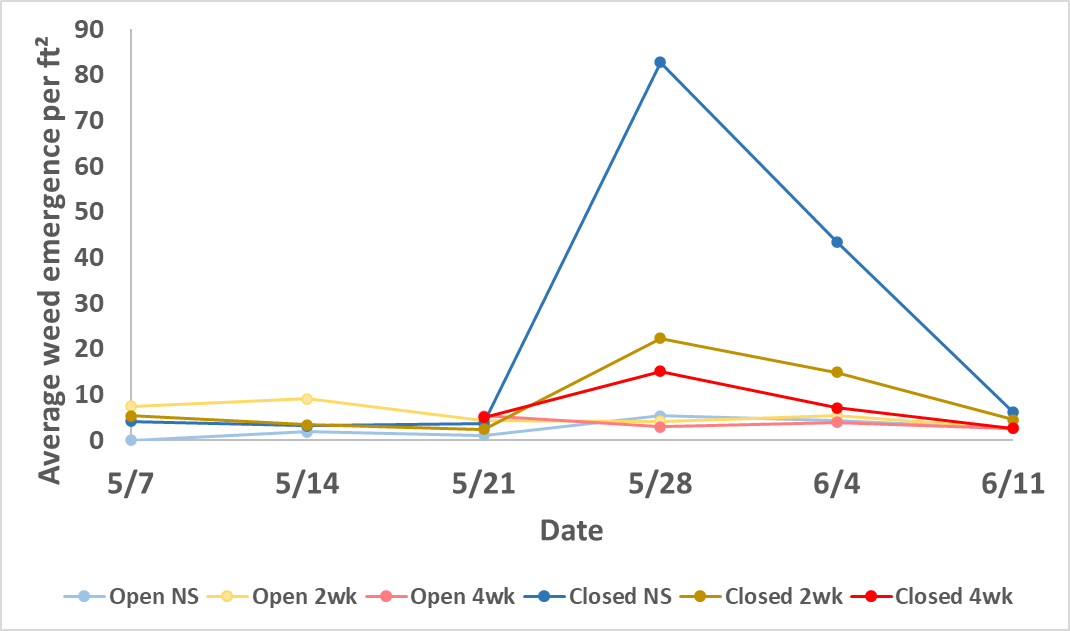 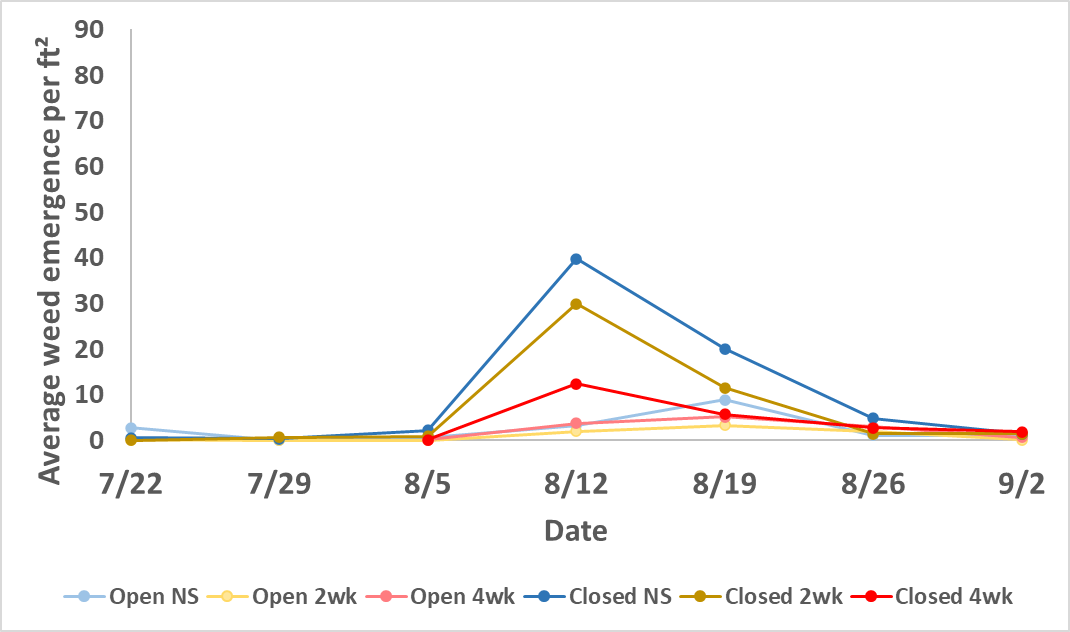 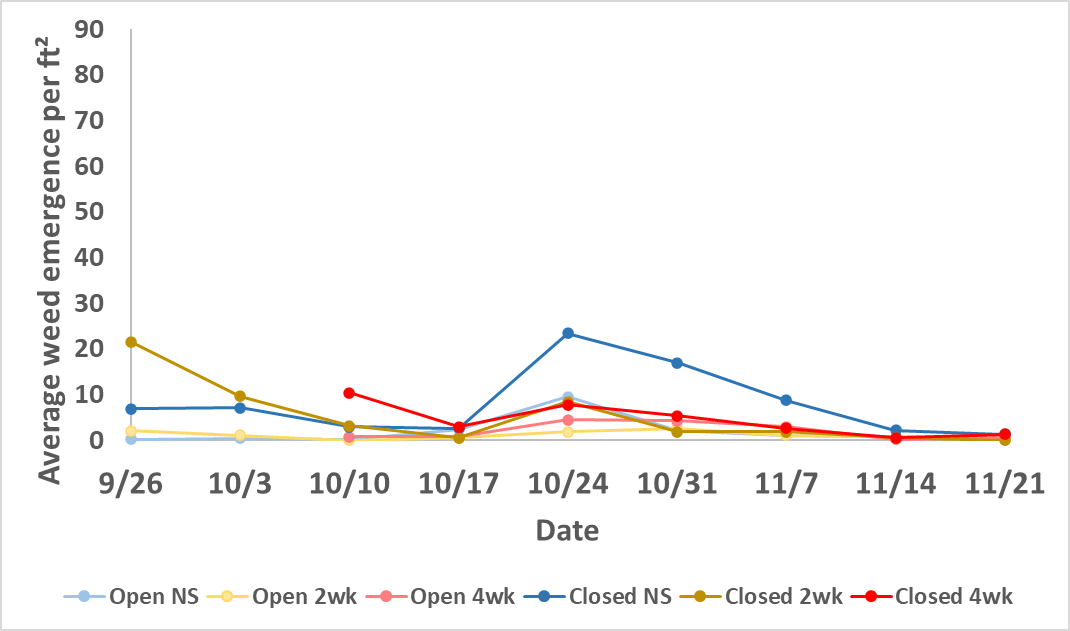 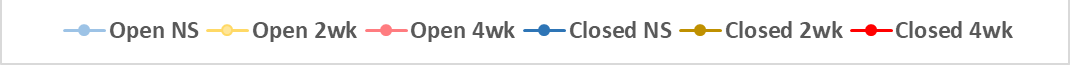 KY weed emergence
Main weeds emerging:
Common purslane, crabgrass, goosegrass, carpetweed
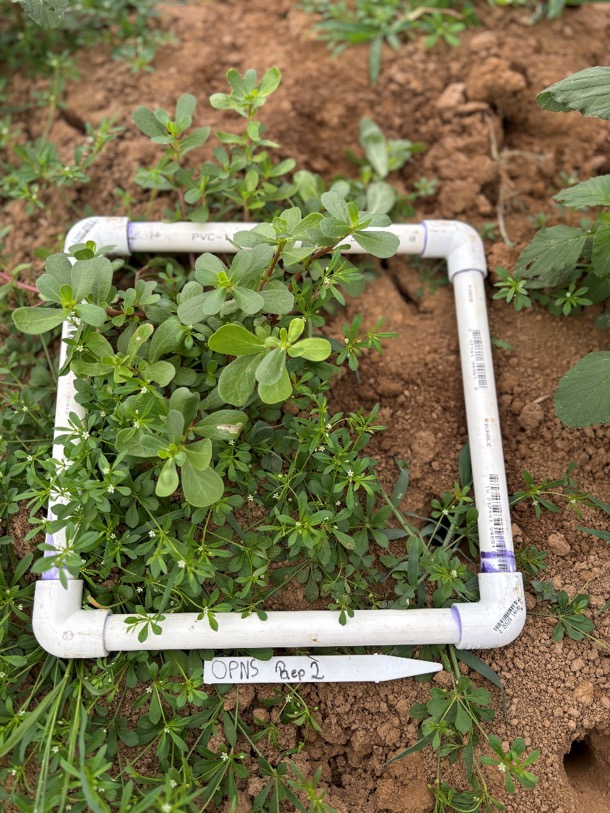 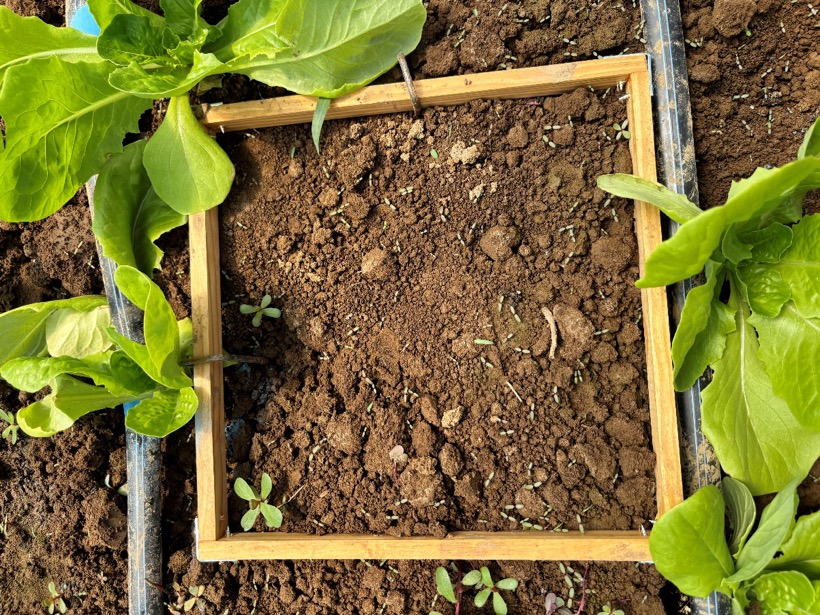 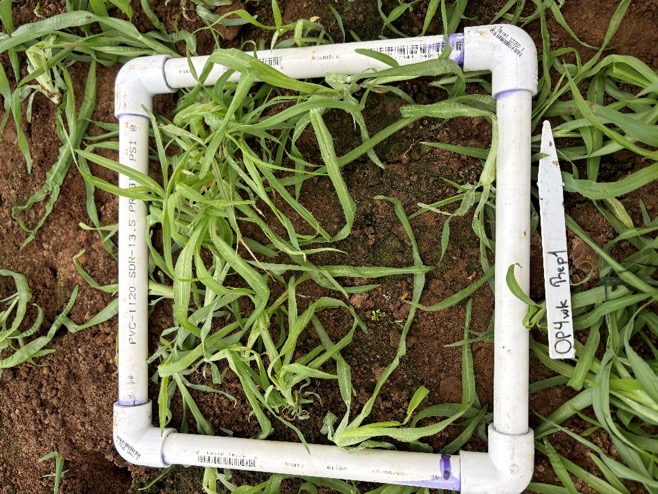 Photos credit: Luize Lessmann
TN weed emergence weekly
April
July
September
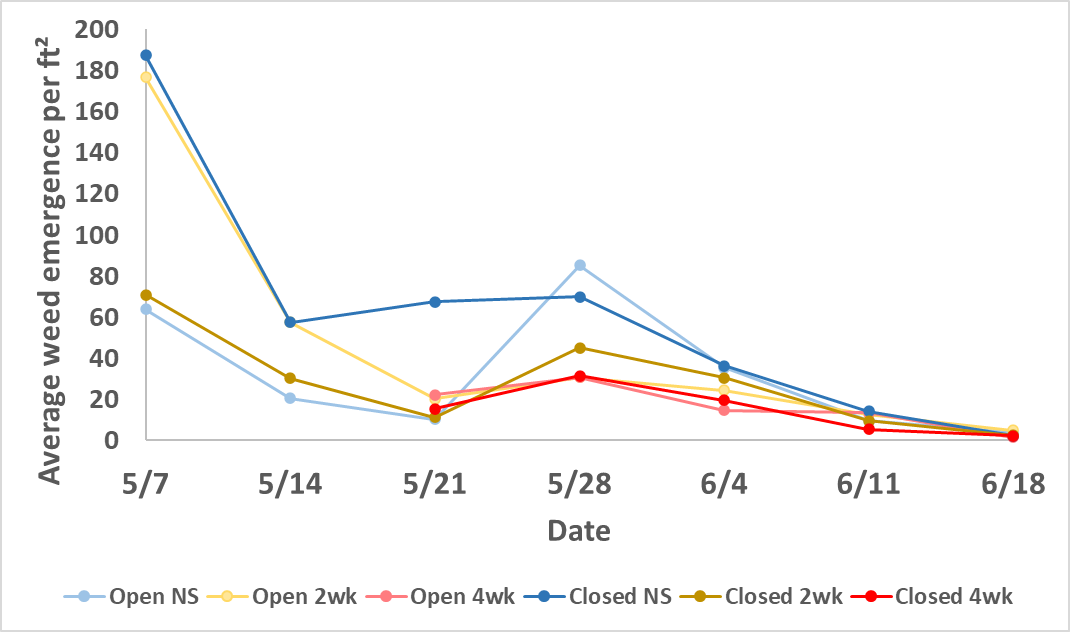 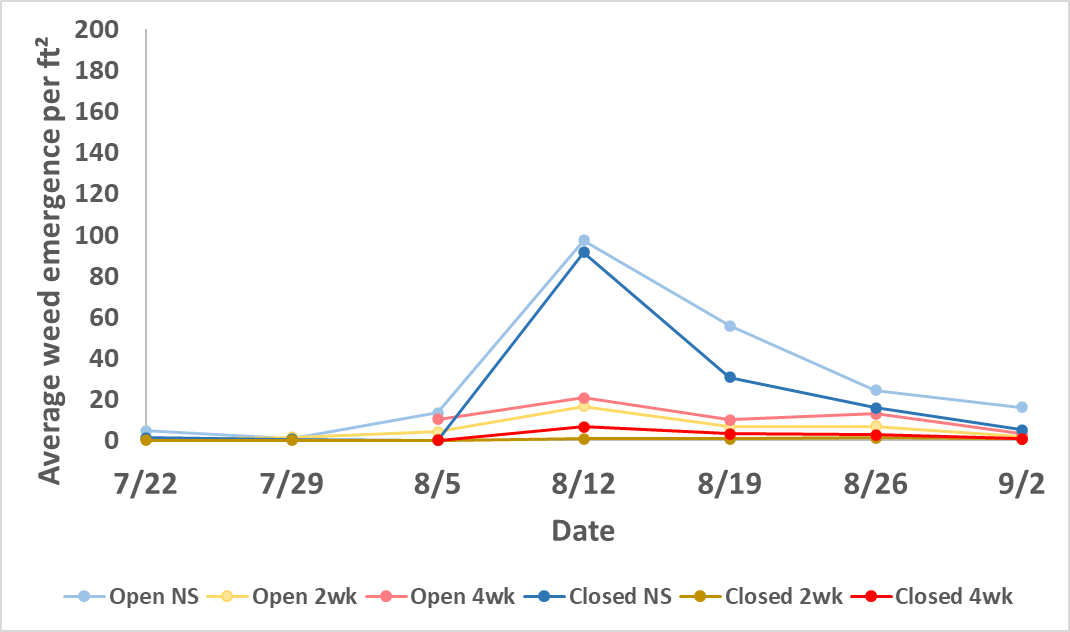 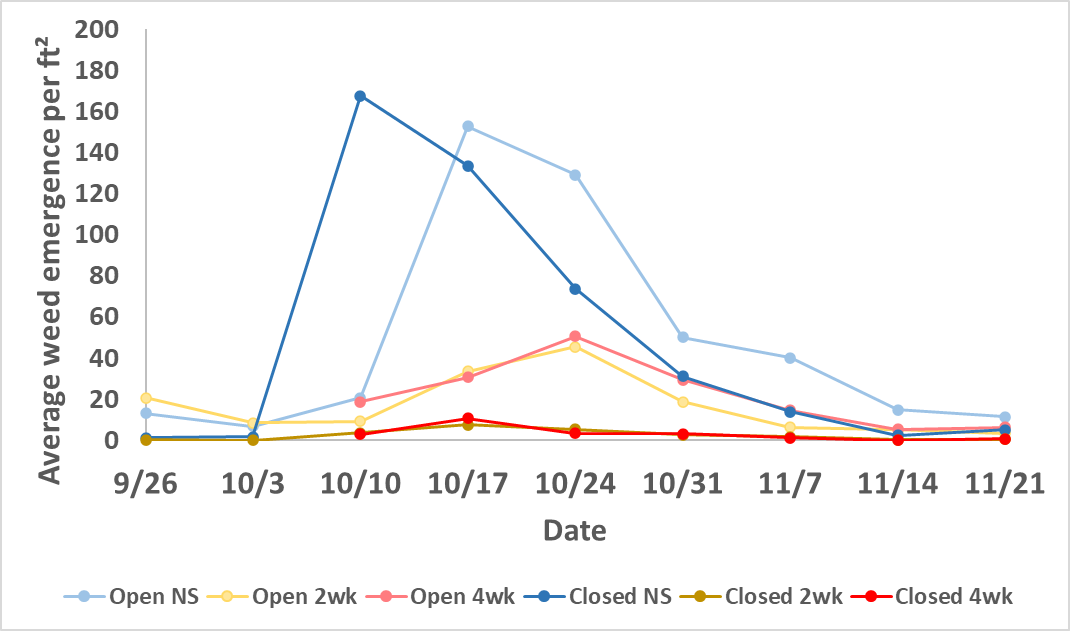 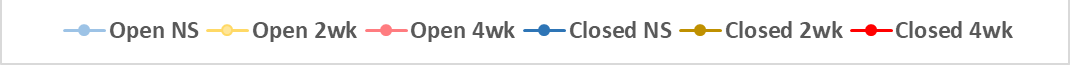 TN weed emergence
Main weeds emerging:
Morning glory, crabgrass, Johnson grass, henbit
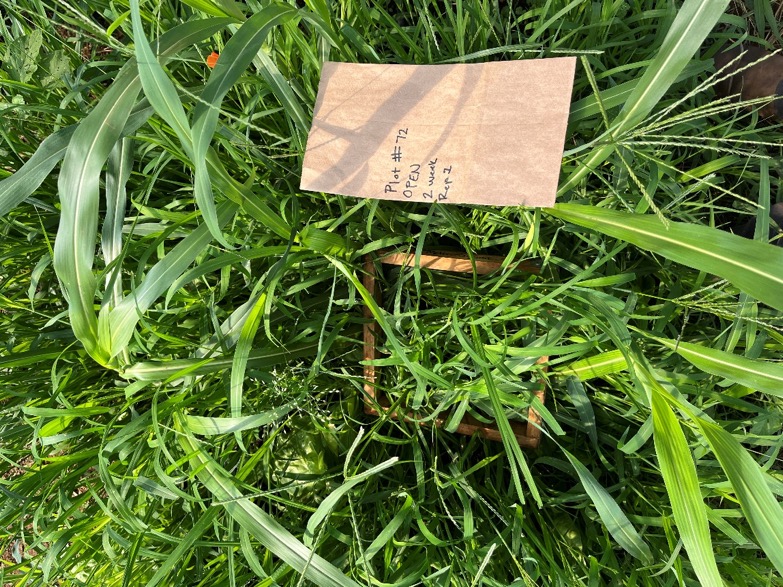 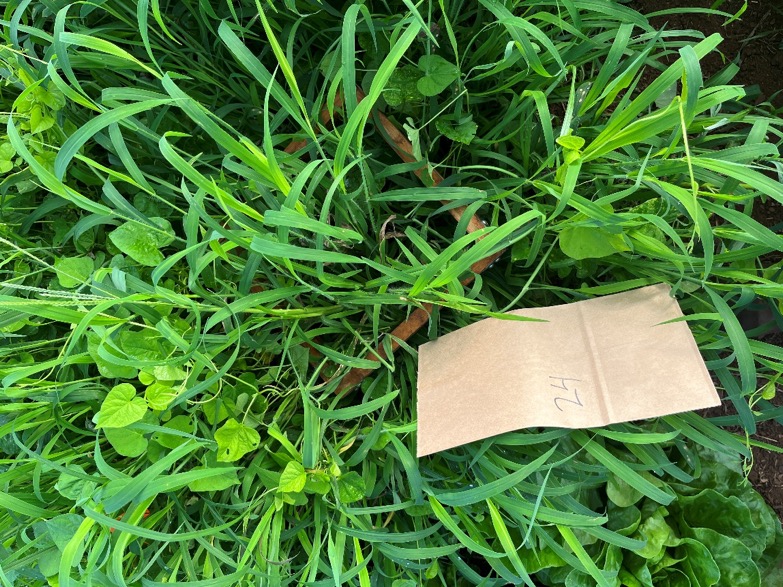 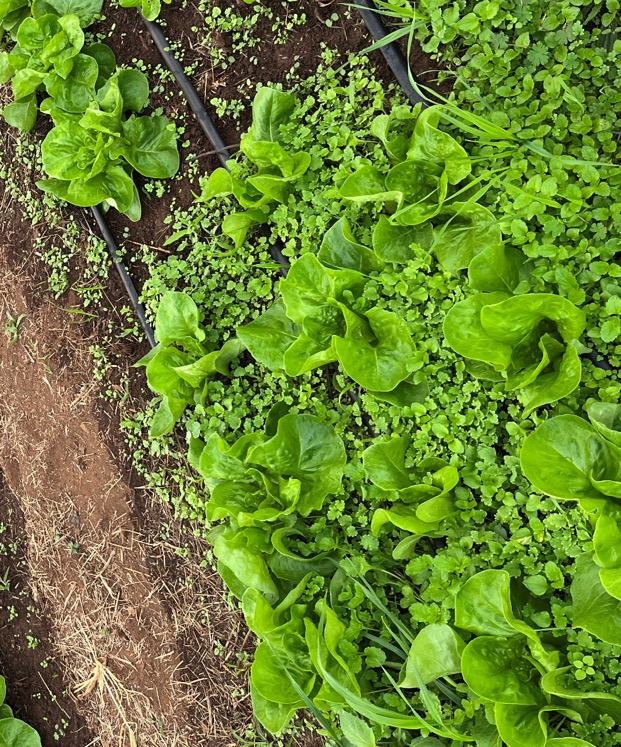 Photos credit: Brooke Emery
KY weekly pest count
April
July
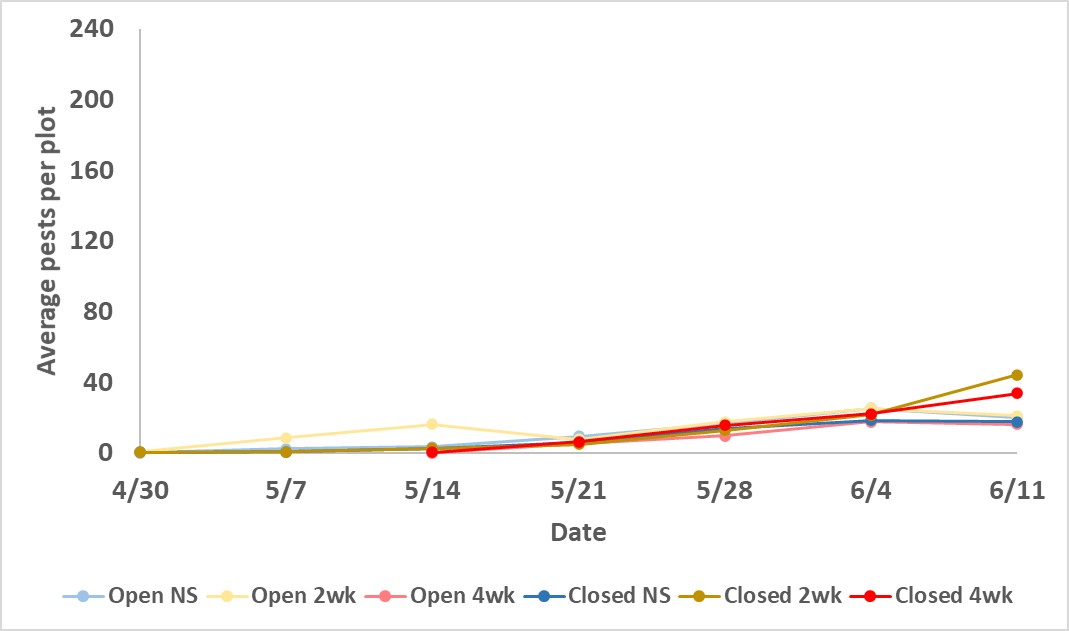 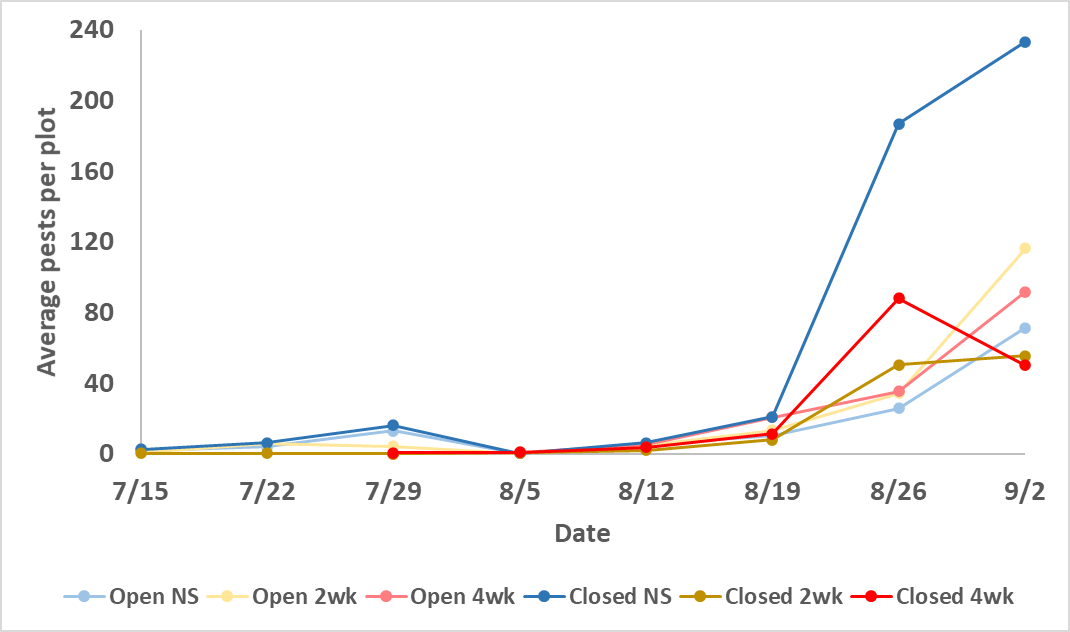 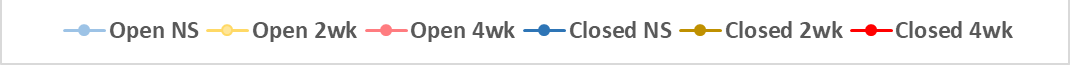 Most common pests in KY
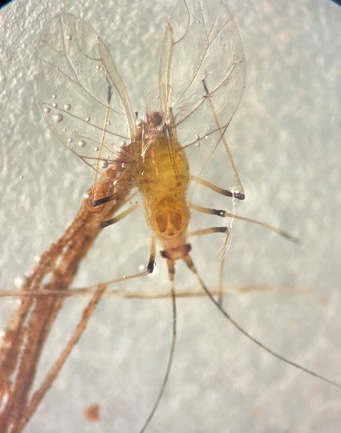 Whitefly
Aphid
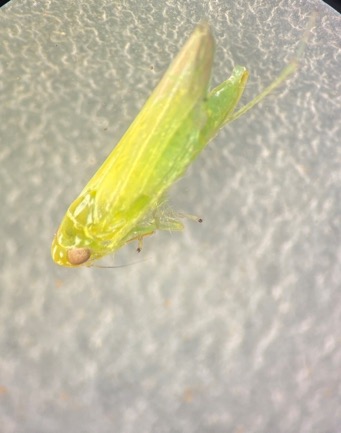 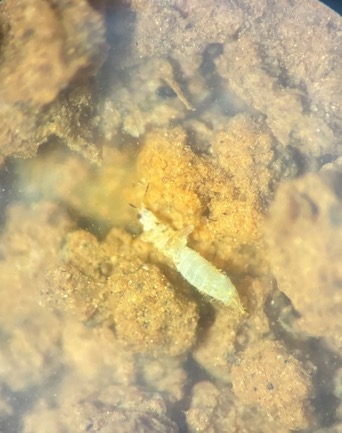 Leafhopper
Thrips
Photos credit: Luize Lessmann
TN weekly pest count
April
July
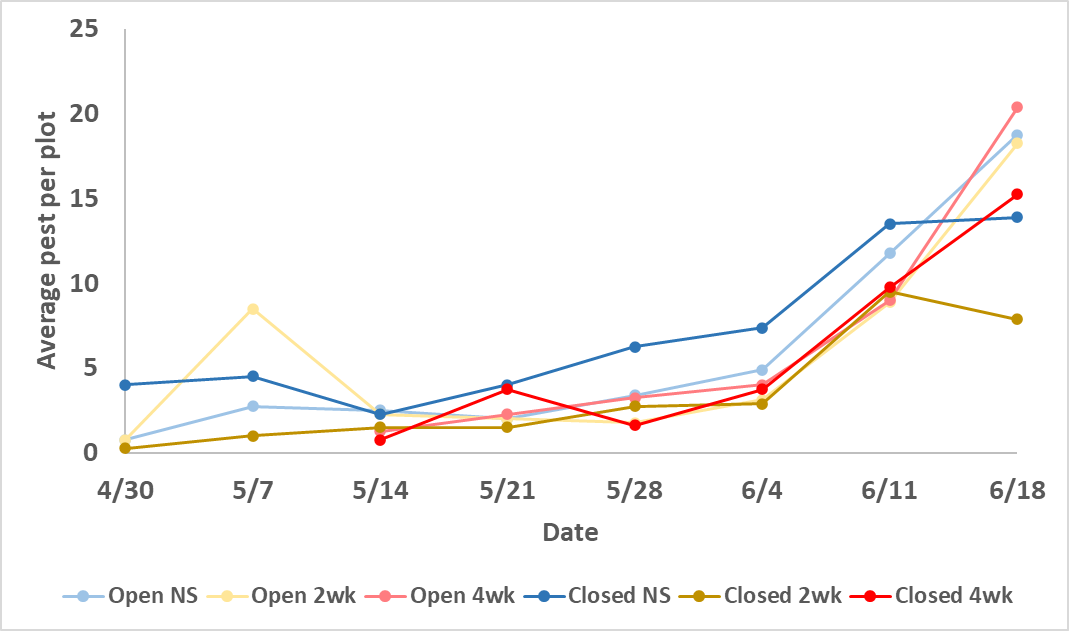 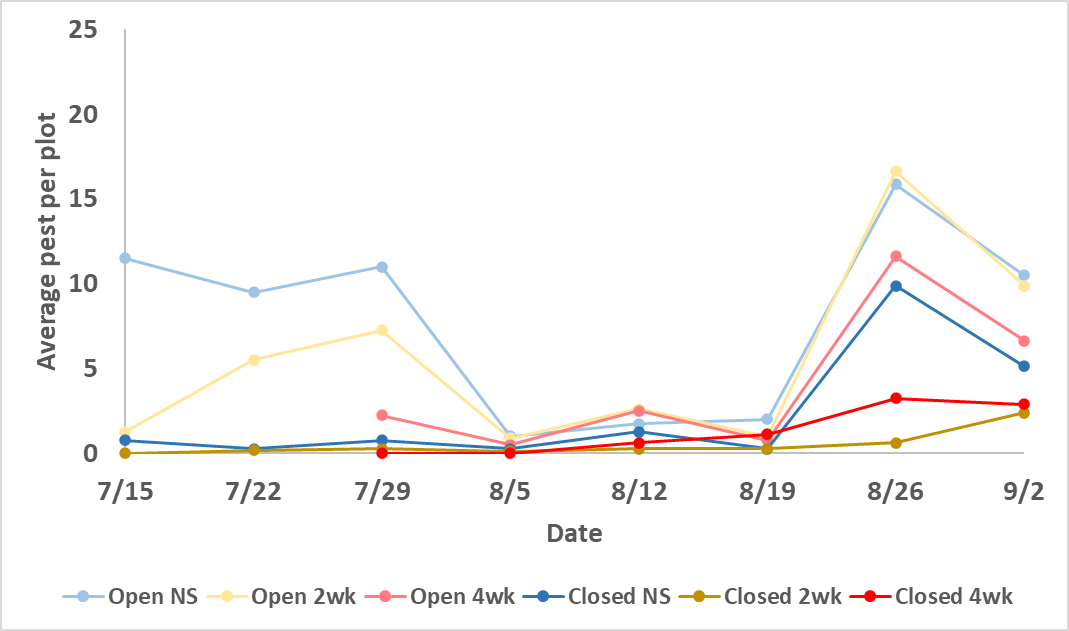 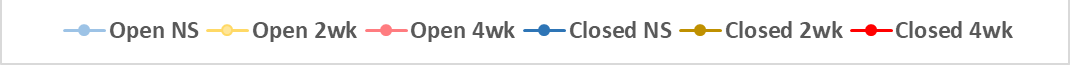 Most common pests in TN
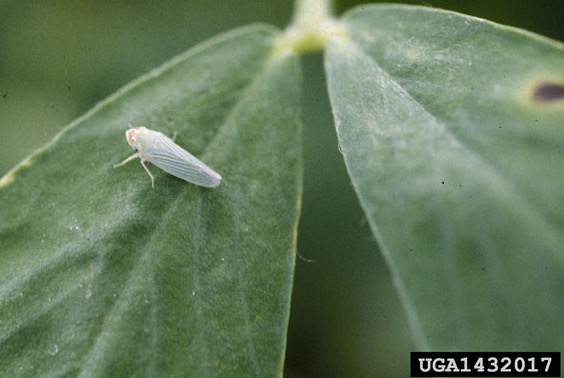 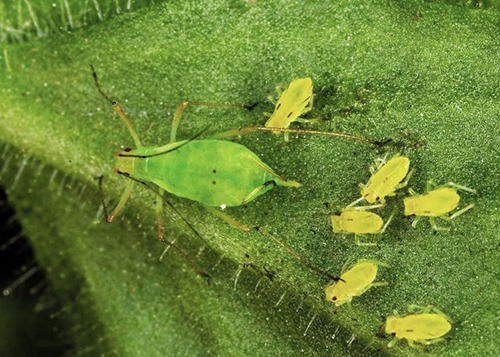 Aphid
Leaf hopper
https://extension.usu.edu/planthealth/ipm/ornamental-pest-guide/arthopods/aphids-adelgids/other-aphids
https://wiki.bugwood.org/HPIPM:Leafhoppers_DB
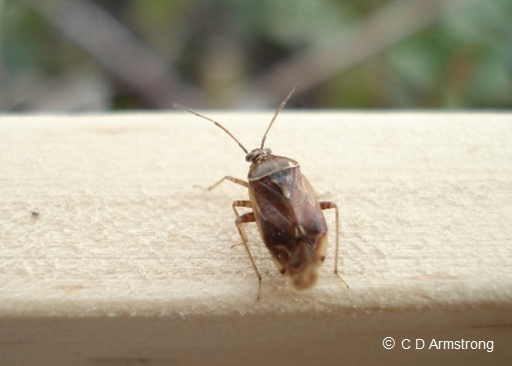 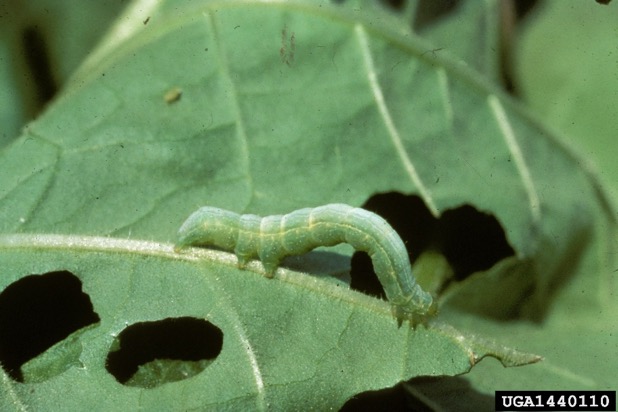 Looper & Armyworm
Tarnished plant bug
https://extension.umaine.edu/home-and-garden-ipm/fact-sheets/common-name-listing/tarnished-plant-bug/
https://hgic.clemson.edu/factsheet/integrated-pest-management-i-p-m-for-cabbage-looper/
33
Southern Blight
Rhizoctonia Rot
Fusarium Wilt
KY lettuce yield
April
July
September
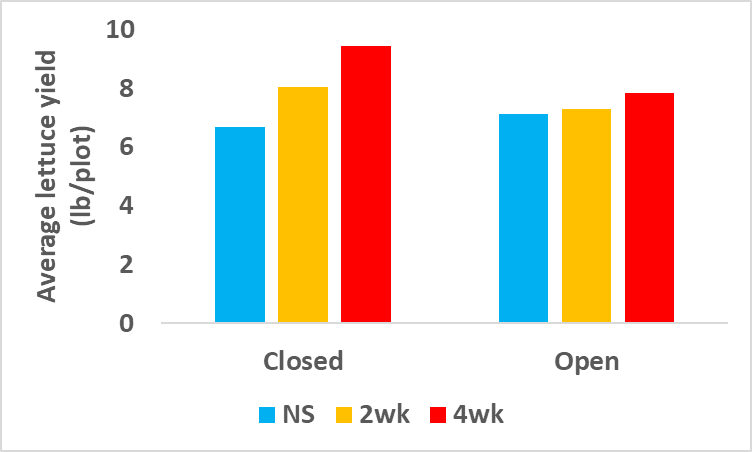 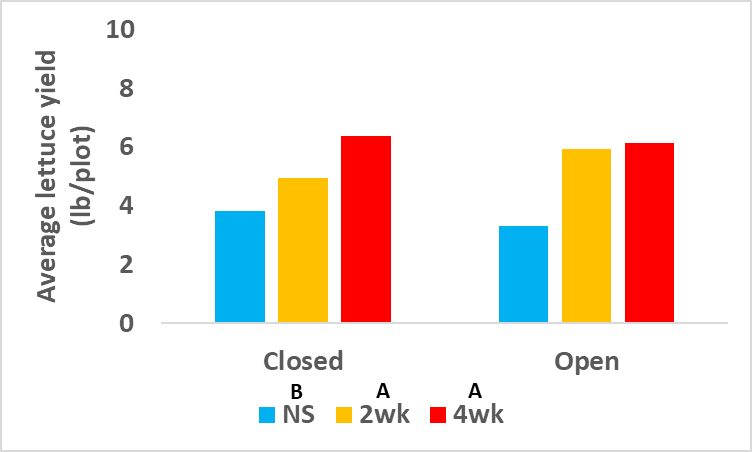 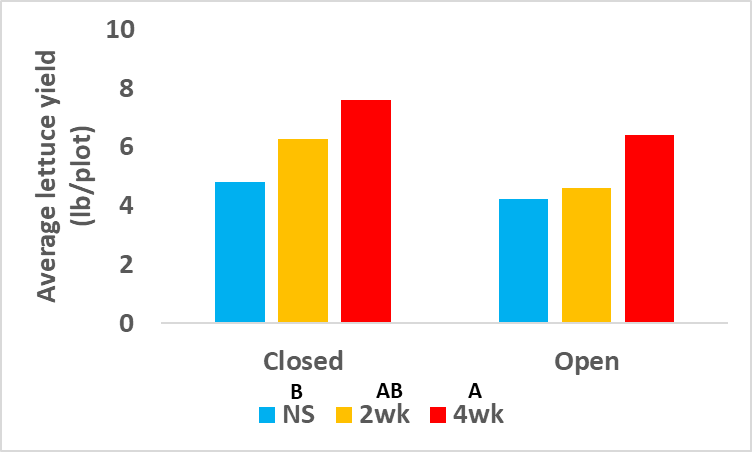 TN lettuce yield
April
July
September
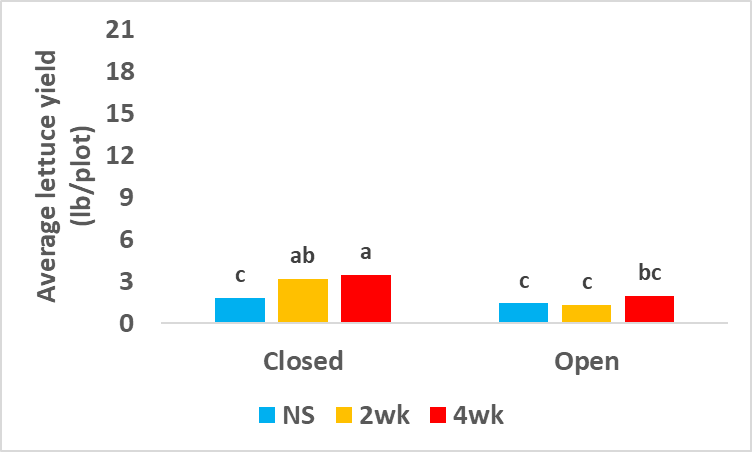 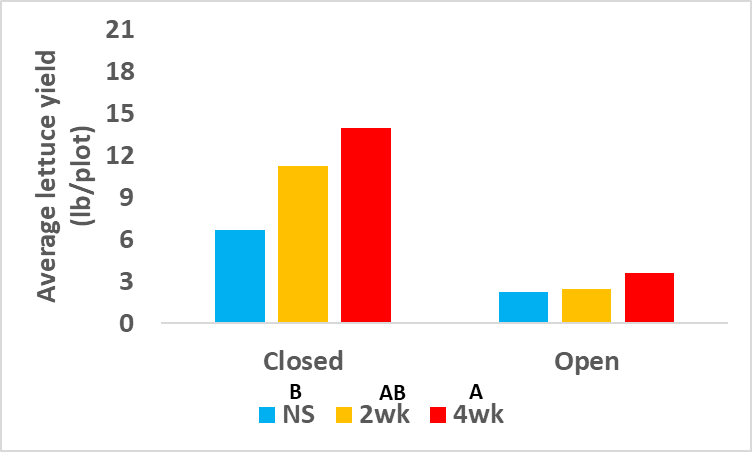 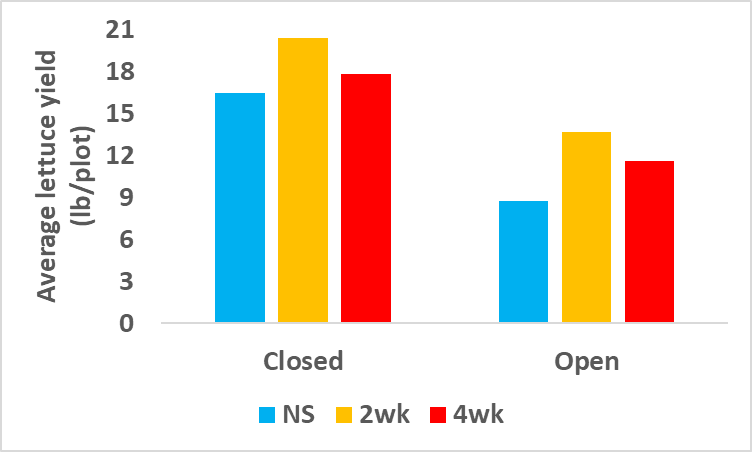 Conclusions
KY: Max soil temps 10-16 °F higher in solarized plots compared to nonsolarized control
TN: Max soil temps up to 25 °F higher in solarized plots compared to nonsolarized plots Soil temperature was higher in TN compared to KY (due differences in plastic layers & age)
April:
Too cold to successfully solarize in an open HT
July:
Solarization was successful in both open and closed HTs
Better weed control in closed HT
Lettuce yield higher in 4wk solarization regardless of tunnel
September:
Variable temperatures
More successful in closed tunnel than open
Differences between locations
Will repeat experiment in 2025
Thank you! Questions?Email: rachel.rudolph@uky.eduor annettew@utk.edu
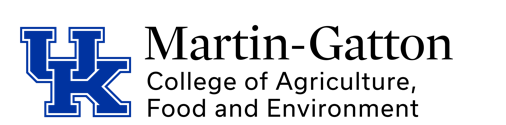 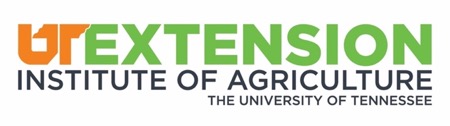 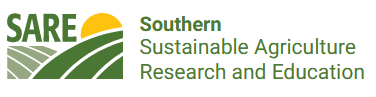 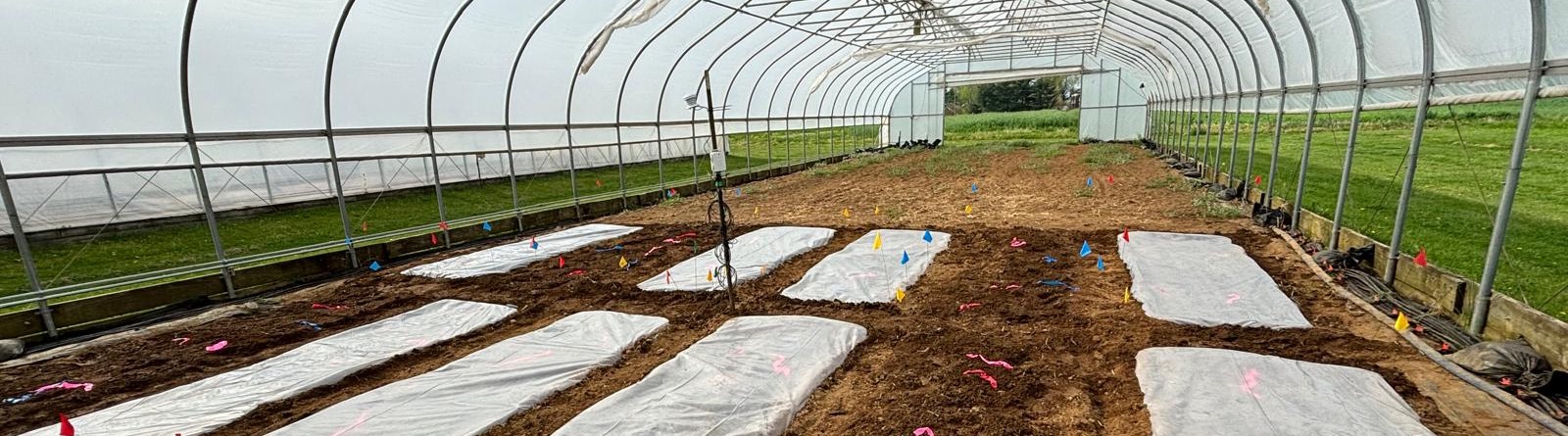 Acknowledgements
Rudolph and Gauthier Labs: 		Wszelaki Lab: 
Kathryn Pettigrew 				Amanda Carroll
Martín Polo					Reagan Masengil
Ed Dixon
Kim Leonberger				OCU Farm Crew
Henry Smith